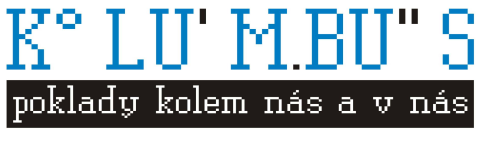 26.10.2011
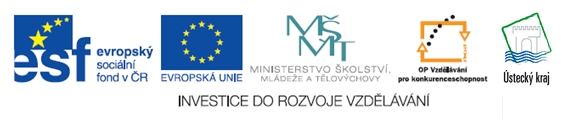 Základní informace
Název projektu:  Poklady kolem nás a v nás
Zkrácený název:  Kolumbus
Registrační číslo: CZ.1.07/1.1.13/04.0008
Žadatel projektu: Blažek & Blažek, s.r.o.
Partner projektu: 15.ZŠ Most
Datum zahájení:  1.1.2011
Datum ukončení: 30.4.2012
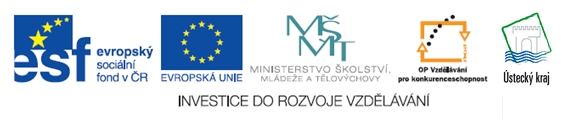 Realizační tým
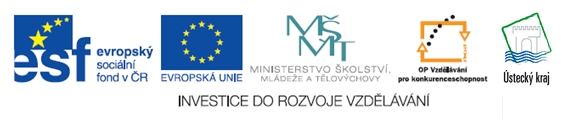 Hlavní cíle projektu
Doplnění znalostí o GPS a možnosti jejího využití                 ve výuce, vztah k regionu, doplnění výukových materiálů

Předání daných dovedností a znalostí hlavní cílové skupině 
 
Vytvoření a využití vzdělávacího programu „Kolumbus“
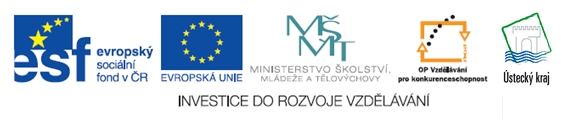 Další cíle
Nabídka atraktivního způsobu učení

Rozšíření nabídky učebních materiálů a pomůcek ICT

Realizace mezipředmětových vztahů ve výuce

Zvýšení motivace ke vzdělávání

Posílení vztahu k regionu
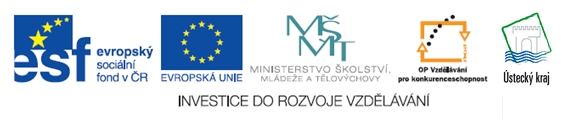 Cílová skupina
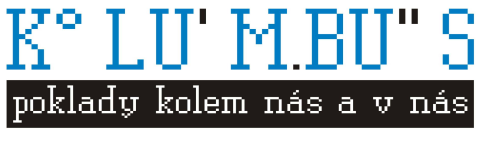 Žáci druhého stupně ZŠ ve věku 12 – 15 let

Učitelé / zejména IT, dějepisu, zeměpisu, přírodopisu/
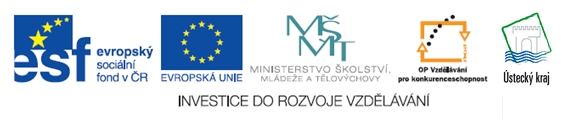 Výsledky dotazníkového šetření
Potvrzený zájem školáků o aktivity spojené s GPS 
   a internetem
Zájem školáků o aktivity v terénu
Význam zážitkové pedagogiky
67 % oslovených pedagogů nemá žádné  zkušenosti                s používáním GPS
30% oslovených pedagogů zná hru Geocaching
13 % oslovených pedagogů zařazuje zážitkovou pedagogiku do výuky
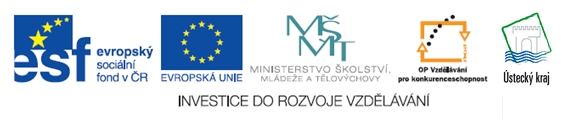 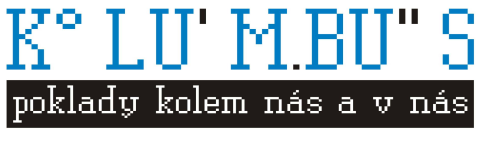 VZDĚLÁVACÍ PROGRAM „KOLUMBUS“
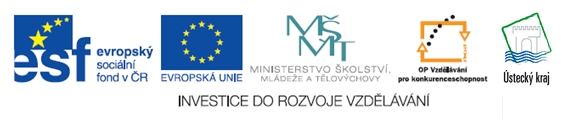 CO VZNIKLO
Manuál pro pedagogy
Manuál pro žáky
Proškolení pedagogických pracovníků 

Obsah
Využití netradičních forem ve výuce /informace o práci s GPS, sborník her, seznam vhodných míst/
Metodika pro pedagogy
Pracovní listy pro žáky, záznamové archy, mapy
  Další cíle:
Mezipředmětová vazba
Vazba na region
Propojenost se speciálním portálem
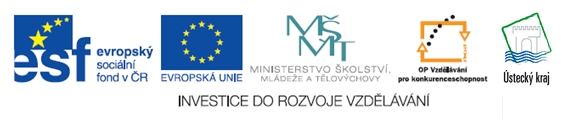 CO VZNIKLO
Výukové DVD o využití GPS ve výuce
E – learning – testy
SPECIÁLNÍ PORTÁL

PORTÁL
Zanášení dat vytvořených školními týmy
Možnost plánování cest od jednoho „pokladu“ k dalším
Vyhledávání a propojování zajímavostí v okolí školy, města, atd.
Přístup každého školního týmu do systému
E-learning v rámci portálu
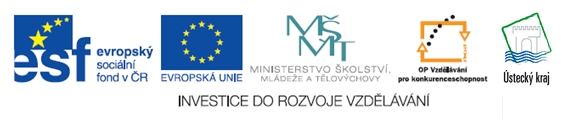 SOUTĚŽ KOLUMBOVO VEJCE
Zapojení týmů do projektových aktivit

Vytvoření sítě spolupracujících subjektů

Komplexy tajemných míst vytvářené školními týmy

10/2011 – 03/2012

Vyhodnocení 3 nejaktivnějších týmů, soutěž o ceny
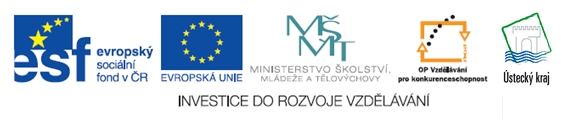 GARMIN LEGEND HCx
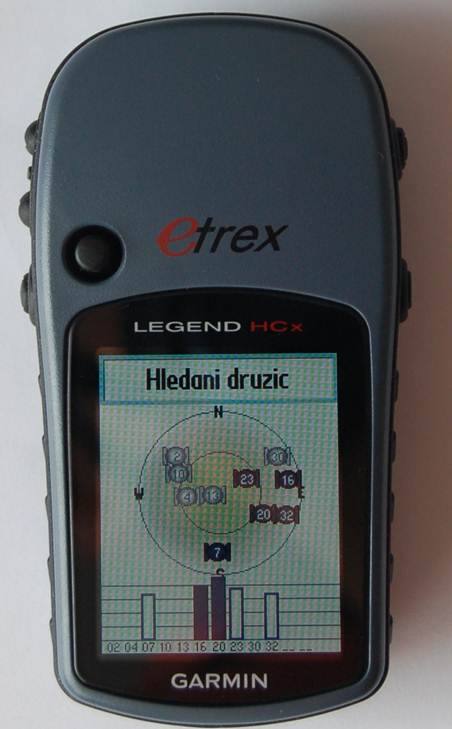 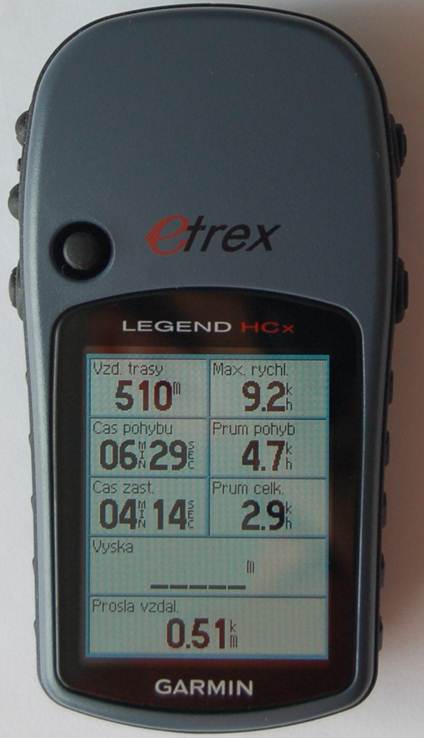 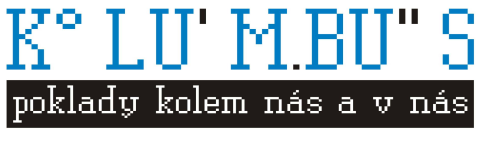 Uživatelské minimum pro portál KOLUMBUS
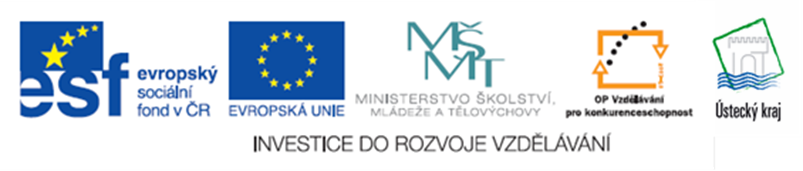 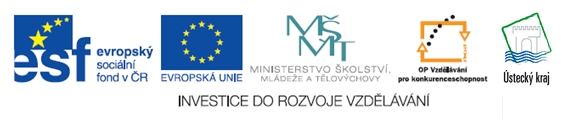 Přihlášení do redakčního systému
Pro práci s internetovými stránkami je nutné se přihlásit     do administrace redakčního systému.  
Uživatel se do administrace dostane přes adresu www.projekt-kolumbus.cz. 

V pravém horním rohu je znázorněna položka  „PŘIHLÁSIT“.

Přihlášení lze rovněž provést přes adresu: http://www.projekt-kolumbus.cz/admin
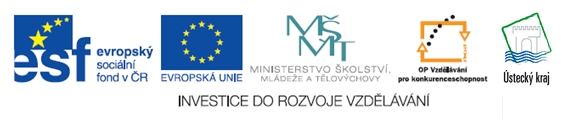 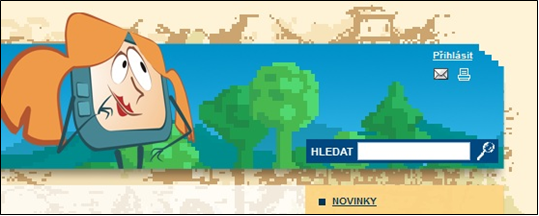 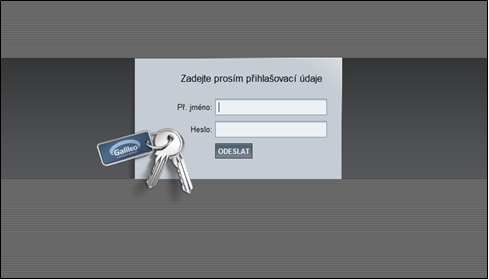 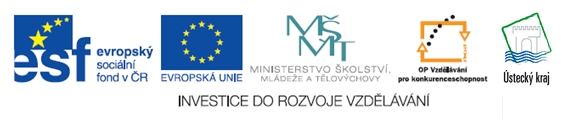 Práce s mapovými podklady
Body /poklady/ zanesené do mapy si můžete prohlédnout  na hlavní stránce přes odkaz  „MAPOVÉ PODKLADY“ v levém sloupci hlavní stránky. 
V tu chvíli se uprostřed objeví okno                s interaktivní turistickou mapou. Kliknutím       na ni se rozbalí nové okno s funkční mapou. Při výběru zvolené lokality se zobrazí zanesené body.
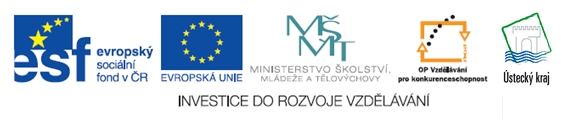 Vytvoření nového bodu
Pro vytvoření nového bodu je třeba               se přihlásit do administrace. V horní liště          se budeme pohybovat v prostředí  „ADMINISTRACE OBSAHU“ 

V levém sloupci vybereme „MAPOVÉ PODKLADY“. Klikneme na položku „VLOŽIT NOVÝ BOD ZÁJMU“.
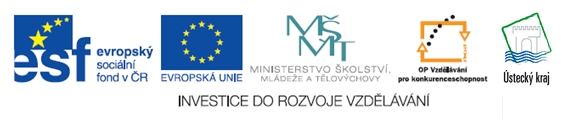 Vložení nového bodu zájmu
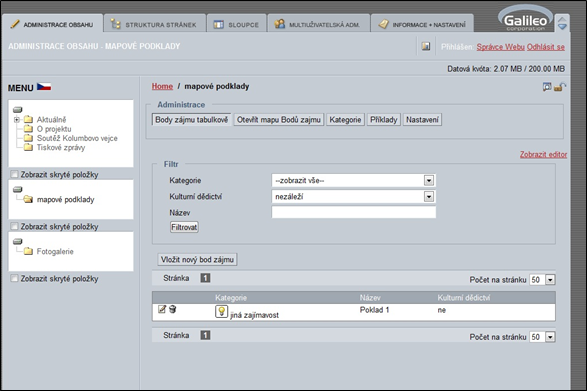 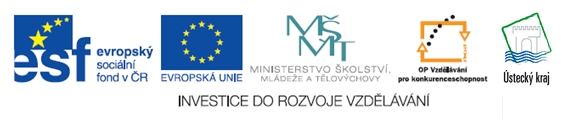 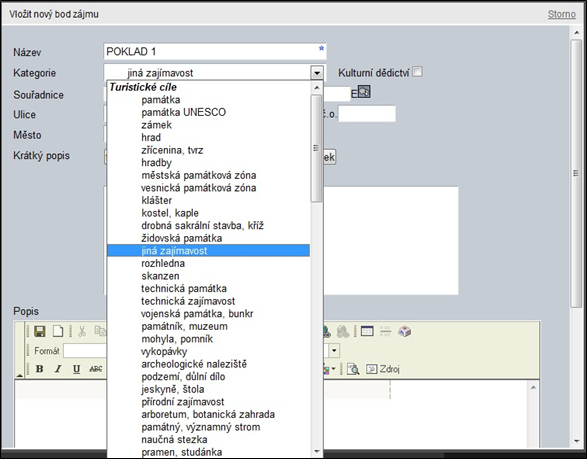 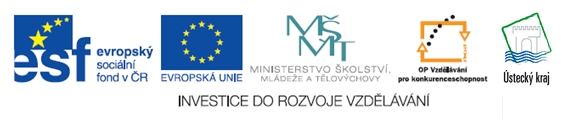 Nalezení bodu na mapě
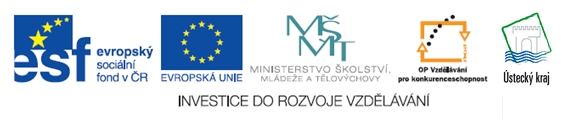 Práce s mapovými podklady
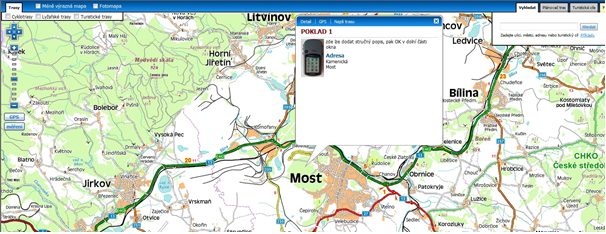 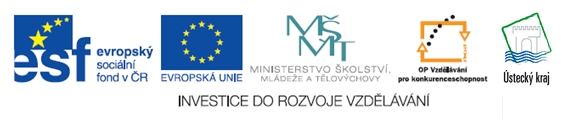 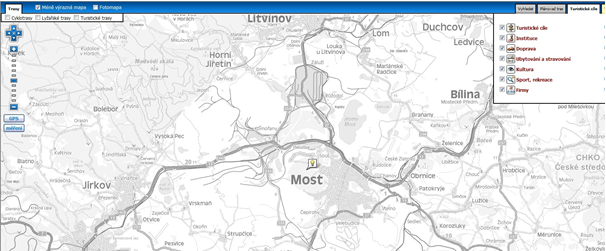 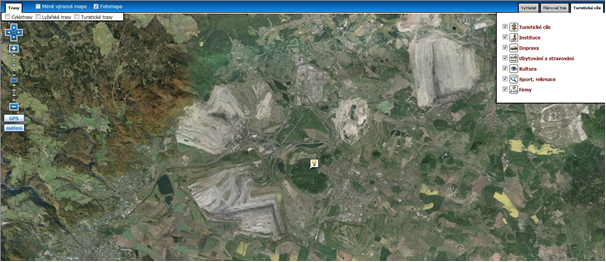 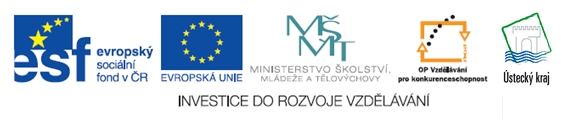 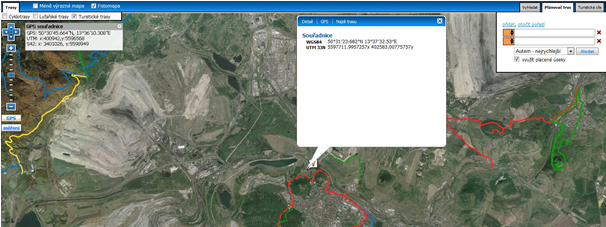 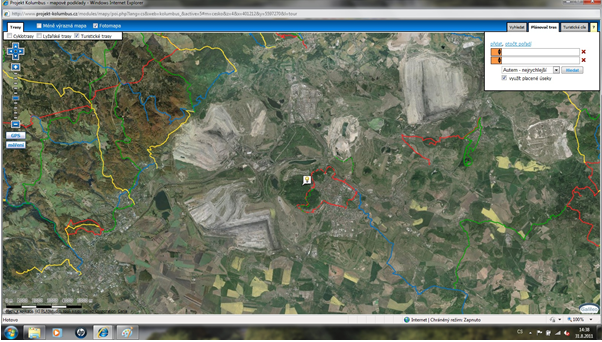 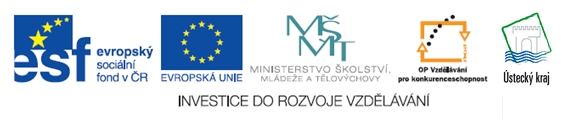 Měření vzdálenosti bodů
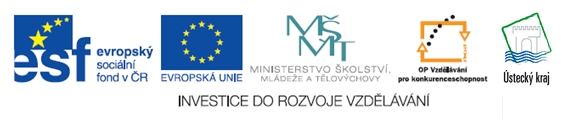 Plánovač tras
V mapových podkladech zadejte body –odkud – kam            a „HLEDAT“
Ve znázorněné trase zvolte výškový profil
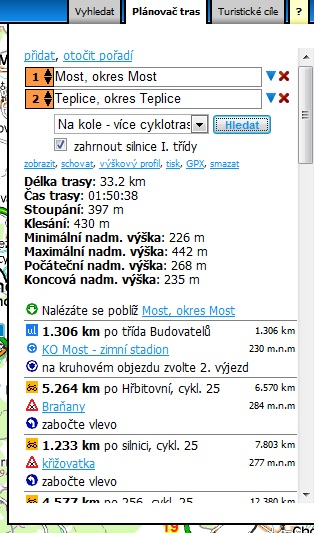 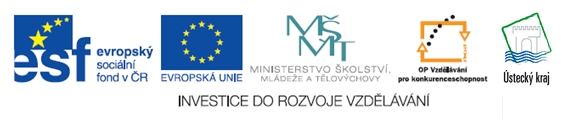 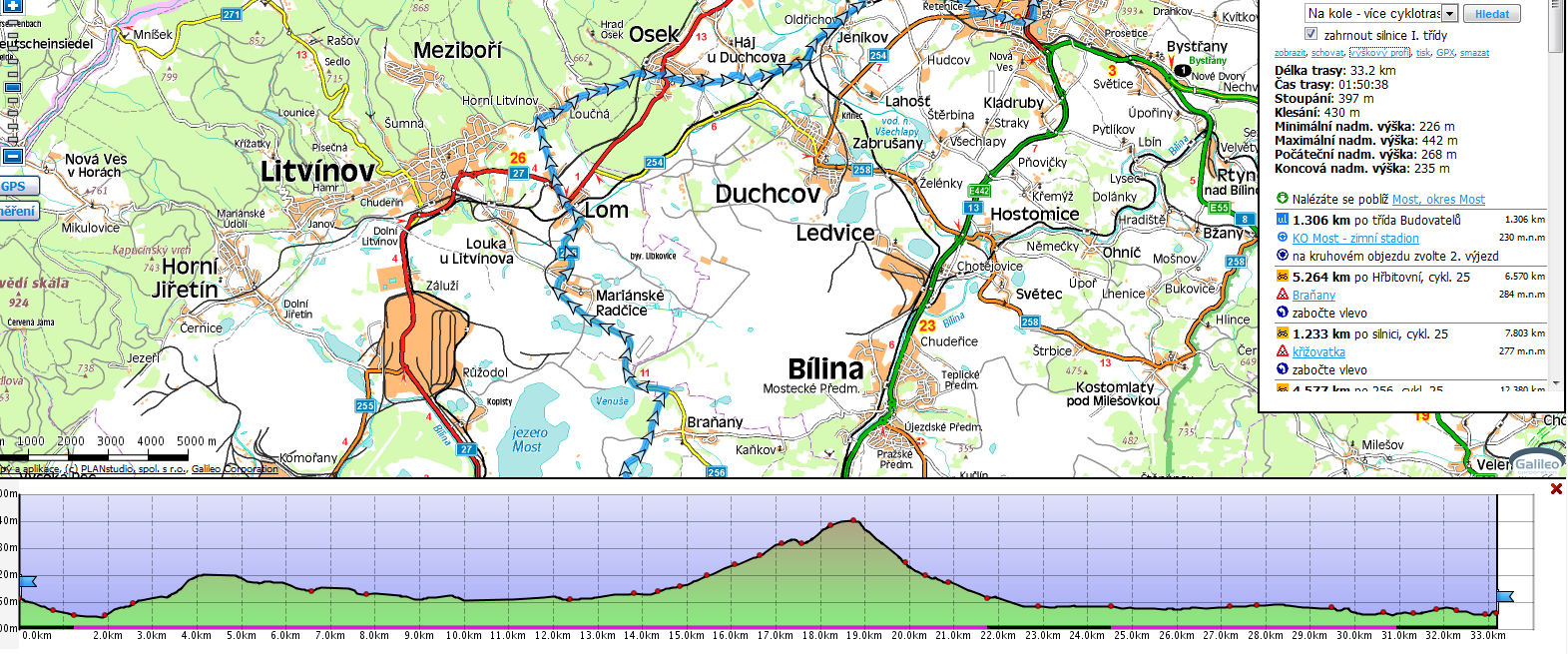 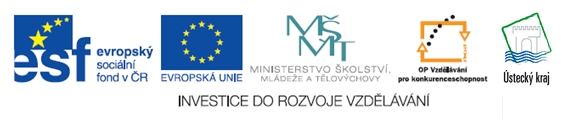 Vložení novinky
O nově vytvořeném bodu informujte další návštěvníky portálu přes modul „NOVINKY“.

V administraci redakčního systému najděte administraci obsahu. Kliknutím na „NOVINKY“ a dále na „VLOŽENÍ NOVÉ ZPRÁVY“ vložíte informaci o bodech, které jste do portálu zanesli.
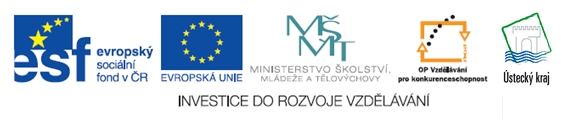 Vložení novinky
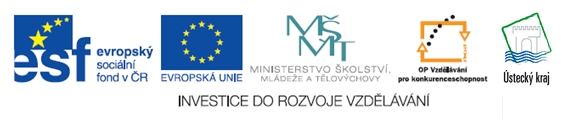